حسابداری بودجه ای، دریافت و پرداخت اعتبارات اختصاصی استاد ارجمند: جناب آقای عطااله محمدیارائه دهندگان: آرش کمالی، فواد اسعدیدانشگاه ازاد علوم وتحقیقات کردستانفروردین 93
مقدمه
در بودجه مصوب سالانه دولت برای وزارتخانه یا مؤسسات دولتی که به موجـــــب
قوانین و مقررات مربوط مجاز به وصول درآمدهای اختصاصی شده اند، از یـــــک
طرف درآمد اختصاصی پیش بینی و از طرف دیگر در قسمت اعتبارات معـــــــادل
درآمد پیش بینی شده اعتبار اختصاصی منظور میگردد.
طبق تبصره ذیل ماده 64 قانون محاسبات عمومی، مصرف درآمد اختصاصـــــــــی
منحصرا در حدود بودجه مصوب مجاز میباشد.
بعد از انقلاب اسلامی محدودیتهای بسیاری برای مصرف درامد اختصاصی ایجـــاد
شده است.
در قانون بودجه سال 1385 محدودیتهایی در مصرف درآمدهای اختصاصی ایجـــاد
شد وبه استثنای موارد خاص مقرر شد سایر درآمدهای اختصاصی به درآمد عمومی
کشور واریز شود و متعاقب محدودیت مذکور، شورای انقلاب در سال مزبــــــــــور
محدودیت شدیدتری برای مصرف درآمدهای اختصاصی قائل شد.
با توجه به محدودیتهای ناشی از قوانین فوق الذکر ازسال 1385پرداخت هزینه های
مربوط به درآمدهای اختصاصی با مشکل مواجه شد، لذا مجددا در قانون بودجــــــه
سنوات بعد از سال 1385درامد اختصاصی حسب مورد برای دستگاههای اجرایــی
پیش بینی شد و بر همین اساس اعتبارات لازم نیز در قانون بودجه سالهای مذکـــور
پیش بینی و تصویب شد.
قانون محاسبات عمومی مصوب شهریور1366 در ماده 14دولت را موظف کـــرده
بود که حداکثر ظرف سه سال پس ازتصویب قانون، بودجه اختصاصی را حذف کند
ولی مجددا در ماده 71 قانون وصول، برخی از درآمدهای دولت ومصــــرف آن در
موارد معین، مصوب سال 1369 این موضوع حذف گردید.
قوانین ومقررات مربوط به اعتبارات اختصاصی
ماده 14 قانون محاسبات عمومی کشور درآمد اختصاصی را به شرحی که دربخش
حسابهای درآمدهای اختصاصی آمد تعریف نمود.
ماده 64 قانون محاسبات عمومی مقرر میدارد: اعتبارات مصوب ازمحل درآمدهای
اختصاصی تا آخر سال مالی در حدود وصولی درآمدهای مربوط قابل پرداخـــــــت
میباشد و مانده وجوه اعتبارات از محل درآمد اختصاصی مصرف نشده در هر سال
باید تا پایان فروردین ماه سال بعد به خزانه برگشت داده شود تا به حساب درآمـــــد
عمومی کشور منظور شود.
تبصره 1) هرمبلغی از درآمدهای اختصاصی موضوع این ماده که زائد بر میــزان
پیش بینی شده در بودجه های مصوب مربوط وصول شود قابل مصرف نبوده وباید
به حساب درآمد عمومی کشور واریز شود.
تبصره 2) سازمان تأمین اجتماعی ازشمول مقررات این ماده مستثنی اســـــــــــــت
ومشمول مقررات مربوط به خود میباشد.
تعهداتیکه تا آخرسال مالی با رعایت مقررات درحدود اعتبار مصوب و درآمدهای
وصولی مربوطه ایجاد شده و پرداخت نشده باشد، در سالهای بعد ازمحل اعتبــــار
موضوع بند یک ماده 63 این قانون قابل پرداخت خواهد بود.
وجوه اختصاصی در اجرای ماده 39 قانون محاسبات عمومی بایستی ابتدا بـــــــه
حساب خزانه واریز وسپس با صدور درخواست وجه، مجددا دریافت وبه مصرف
هزینه های اختصاصی برسد.
سرفصل حسابها
سرفصل حسابها
سرفصل حسابها
ثبتهای حسابداری
هنگام ابلاغ بودجه سالانه:
اعتبارات مصوب اختصاصی                 ******
              دستگاه اجرایی اختصاصی                       ******

هنگام صدور درخواست وجه:
درخواست وجه اختصاصی                  ******
             دریافتی ازخزانه بابت درآمد اختصاصی        ******
پس ازدریافت اعلامیۀ واریز وجه به حساب بانـک پرداخت
بانک پرداخت اختصاصی               ******
               درخواست وجه اختصاصی            ******

برای کنترل اعتبارات درسطح اعتبارات مصوب
سالانه درقبال پیش بینی هرگونه ایجاد تعهدمعادل
آن جهت تأمین اعتبار، عملیاتی به شرح صفحـــۀ بعد دردفاتر ثبت میشود:
هنگام پیش بینی ایجاد هرگونه تعهد:

تأمین اعتبار اختصاصی                     ******
             ذخیره تأمین اعتبار اختصاصی                  ******

هنگام پرداختهای غیر قطعی به افراد طرف قرارداد، ذینفـــــــــع، عامل ذیحساب وغیره (پس از تأمین اعتبار):

پیش پرداخت ازمحل درآمد اختصاصی                 ******
علی الحساب ازمحل درآمد اختصاصی                 ******
تنخواه گردان پرداخت ازمحل درآمد اختصاصی      ******
                                   بانک پرداخت اختصاصی             ******
اخذ وثیقه لازم درقبال تأیدیه پیش پرداخت:

حساب تضمینات                         ******
         طرف حساب تضمینات                   ******

هنگام احتساب اسناد هزینه مربوط به تعهدات انجام شده جهت تسویه پرداختهای غیرقطعی:

حساب تعهدات پرداختنی اختصاصی       ******
                طرف حساب تعهدات پرداختنی اختصاصی      ******
حساب هزینه ازمحل درآمد اختصاصی           ******
                پیش پرداخت ازمحل درآمد اختصاصی       ******
                علی الحساب ازمحل درآمد اختصاصی       ******

طرف حساب تضمینات                ******
             حساب تضمینات                       ******

ذخیره تأمین اعتباراختصاصی       ******
                  تأمین اعتباراختصاصی          ******

طرف حساب تعهدات پرداختنی اختصاصی     ******
                        حساب تعهدات پرداختنی اختصاصی      ******
هنگام هنگام دریافت اسناد هزینه عامل ذیحساب واحدهــــــای
مربوطه جهت تسویه تنخواه گردان دریافتی:

اسناد وصولی ازعامل ذیحساب-اختصاصی      ******
                 تنخواه گردان پرداخت ازمحل درآمد اختصاصی     ******

حساب تعهدات پرداختنی اختصاصی             ******
                 طرف حساب تعهدات پرداختنی اختصاصی          ******

پس ازرسیدگی وتأید اسناد ومدارک وصولی ازعامل ذیحساب
واحدهای مربوط جهت احتساب اسناد ومدارک یاد شده بــــــه
حساب هزینه:
حساب هزینه ازمحل درآمد اختصاصی                     ******
                 اسناد وصولی ازعامل ذیحساب-اختصاصی                 ******

ذخیره تأمین اعتبار اختصاصی                             ******
                تأمین اعتبار اختصاصی                                       ******

طرف حساب تعهدات پرداختنی اختصاصی              ******
                       حساب تعهدات پرداختنی اختصاصی                 ****** 

در صورتیکه پس ازرسیدگی اسناد ومدارک وصولی ازعامل
ذیحساب واحدهای مربوطه، به دلیل عدم رعایت مقــــــررات
قابل قبول نباشد:
حساب اسناد واخواهی شده             ******
            اسناد وصولی ازعامل ذیحساب-اختصاصی          ******

درصورتیکه پس ازمهلت مقرر، اسناد واخواهی شده با رفـــع
نقص تسویه نشده باشد به حساب کسری ابواب جمعی منتقـــل
میشود:

حساب کسری ابواب جمعی           ******
                حساب اسناد واخواهی شده             ******
هنگام اطلاع ازبروز کسری در تنخواه گردان عامل ذیحسـاب واحدهای دستگاه وسایر مأمورانیکه تنخواه گــــــــردان را در
اختیار دارند، معادل مبلغ تعیین شده حساب کسری ابـــــــواب جمعی به شرح زیر در دفاتر وحسابها ثبت میگردد:

حساب کسری ابواب جمعی                  ******
          تنخواه گردان پرداخت ازمحل درآمد اختصاصی           ******

درصورتیکه ذیحسابی و اداره کل امورمالی دستگاه اجرایـــی
بخواهد قسمتی ازاعتبار خود را ازطریق حواله اعتبــــــار در
اختیار واحدهای خود قرار دهند (دراجرای ماده 75 قانـــــون
محاسبات عمومی):
هنگام صدور درخواست وجه:
درخواست وجه اختصاصی             ******
              دریافتی ازخزانه بابت درآمد اختصاصی          ******

پس ازدریافت اعلامیه واریز وجه به حساب بانک پرداخت:

بانک پرداخت اختصاصی             ******
            درخواست وجه اختصاصی              ******
هنگام صدور چک حواله وجه به واحدهای دستگاه، در وجــه
حساب جاری واحد مربوطه:

دریافتی ازخزانه بابت درآمد اختصاصی           ******
                                 بانک پرداخت اختصاصی          ******

هنگام ابلاغ اعتبار مربوط به وجه حواله شده به واحدهــــــای
دستگاه با تکمیل فرم مخصوص دستورالعمل ماده 75 قانـــون
محاسبات عمومی:

حوالجات به سایرذیحسابیها-اختصاصی           ******
                        اعتبارات اختصاصی مصوب              ******
بستن حسابها

قبل ازبستن حسابها رعایت نکات زیر لازم است:
1) با توجه به اصلاح مواد 63 و 64 قانون محاسبات عمومی کشور مصـــــــوب
1379/12/15 و براساس بخشنامه 54/389/13999 مورخه 1380/01/26 در
خصوص امکان مصرف وجوه دریافتی ازمحل اعتبارات اختصاصی هر سال تـــا
پایان فروردین سال بعد، مانده مصرف نشده وجوه دریافتی تا پایان سال قبل بایــــد
حد اکثر تا تاریخ 2/10 سال بعد به حساب مربوطه درخزانه مرکزی ویا خزانــــه
معین استان واریز وبه شرح زیر دردفاتر وحسابها منعکس گردد:

واگذاری داراییهای مالی ارسالی            ******
(برگشتی ازپرداختهای سال گذشته)
                       بانک پرداخت اختصاصی           ******
2) تسویه و واریزی حساب تنخواه گردان پرداخت اختصاصی واصلاح وتعدیــــل
حسابهای تأمین اعتبار وذخیره تأمین اعتبار:

بانک پرداخت اختصاصی             ******
             تنخواه گردان پرداخت ازمحل درآمدهای اختصاصی    ******

 3) تسویه و واریز حسابهای درخواست وجه، اسناد وصولی ازعامل ذیحســاب و
اسناد واخواهی شده.
4) اصلاح وتعدیل اقلام ثبت شده درحسابهای تأمین اعتبار وذخیره تأمین اعتبار و
حساب تضمینات وطرف حساب تضمینات.
بستن حسابها(مانده حسابها)
ثبتهای بستن گروه حسابهای بودجه ای اختصاصی:

دستگاه اجرایی-اختصاصی                  ******
               اعتبارات اختصاصی مصوب               ******
               حوالجات به سایرذیحسابیها                ******
ثبتهای بستن گروه حسابهای دریافت وپرداخت(حسابهــــــــای موقت):

دریافتی از خزانه بابت درآمد اختصاصی      ******
                        هزینه ازمحل درآمد اختصاصی        ******

واگذاری داراییهای مالی وصولی              ******
                       واگذاری داراییهای مالی ارسالی     ******
بستن حسابهای دائم گروه دریافت وپرداخت:

دریافتی ازخزانه بابت درآمد اختصاصی       ******
                                  بانک پرداخت اختصاصی      ******

علی الحساب ازمحل درآمد اختصاصی        ******
                  پیش پرداخت ازمحل درآمد اختصاصی       ******
                  کسری ابواب جمعی                             ******

طرف حساب تعهدات پرداختنی اختصاصی  ******
                 حساب تعهدات پرداختنی اختصاصی           ******
طرف حساب تضمینات                       ******
             حساب تضمینات                                 ******

ذخیره تأمین اعتباراختصاصی               ******
                 تأمین اعتباراختصاصی                     ******

ثبتهای افتتاح حسابها در سال بعد:
مانده موجودی حساب بانک پرداخت اختصاصی مربوط به وجوه مصرف نشــــده
اعتبارات اختصاصی:
بانک پرداخت اختصاصی                  ******    
                 واگذاری داراییهای مالی وصولی         ******
سایر حسابهای دائمی:
پیش پرداخت ازمحل درآمد اختصاصی سال قبل   ******
علی الحساب ازمحل درآمد اختصاصی سال قبل   ******
                            دریافتی ازخزانه در سنوات قبل-اختصاصی   ******

حساب تعهدات پرداختنی اختصاصی                ******
                     طرف حساب تعهدات پرداختنی اختصاصی           ******

حساب تضمینات                                      ******
         طرف حساب تضمینات                                             ******

تأمین اعتبار سنواتی-اختصاصی                    ******
               ذخیره تأمین اعتبارسنواتی-اختصاصی                     ******
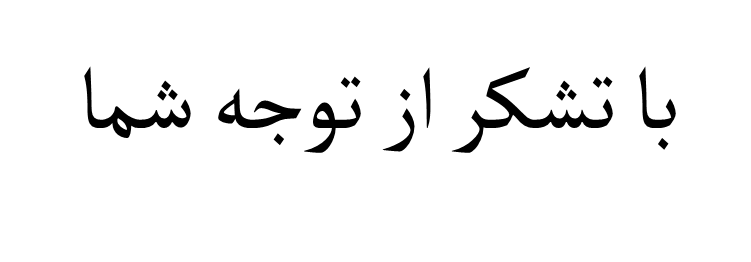